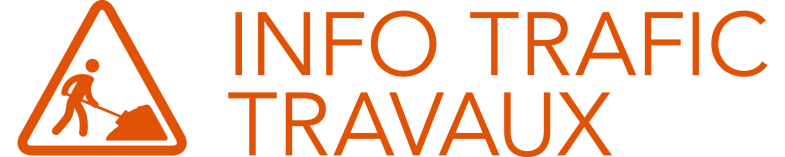 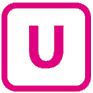 AXE LA VERRIERE ► LA DEFENSE
DU MARDI 27 JANVIER AU JEUDI 05 MARS 2015
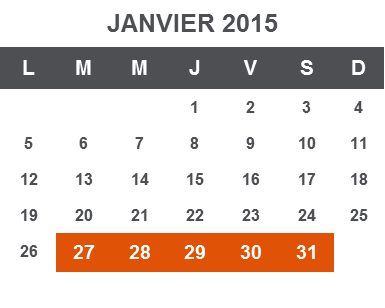 Des travaux de maintenance des voies en gare de La Verrière imposent des limitations de vitesse à 40 Km/h pour certains trains entre La Verrière et Trappes.

Pour permettre aux trains de conserver leurs horaires d’arrivée à La Défense, certains trains sont avancés de 2 minutes au départ de La Verrière. À partir de Trappes, les trains reprennent les horaires habituels.
40
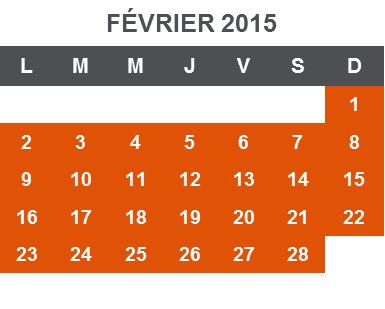 40
Reprise de l’horaire habituel
-2 min
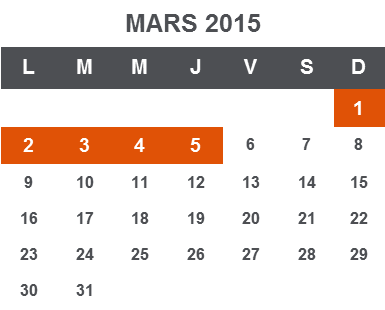 TRAPPES
LA VERRIERE
LA DEFENSE
Du lundi au vendredi
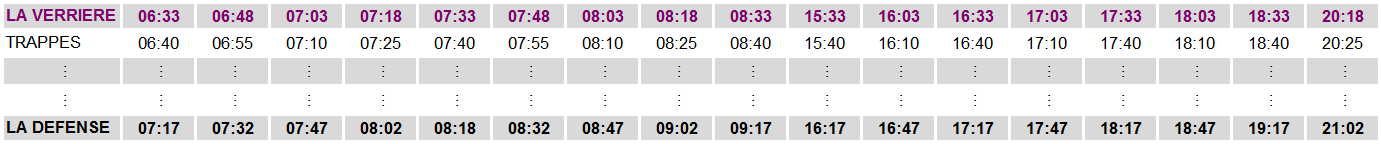 Samedi
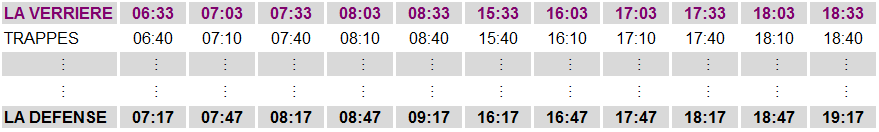 Dimanche
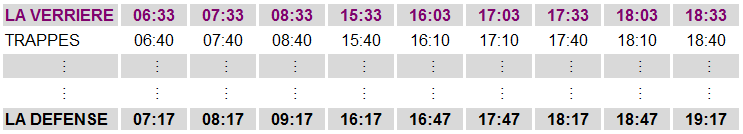 Par exemple, le train au départ de La Verrière normalement prévu à 6h31 partira à 6h33, soit 2 minutes avant l’horaire habituel, à partir du 27 janvier 2015 au 05 mars 2015.

Les horaires affichés dans les applications et sur les écrans en gare prennent en compte ces 2 minutes d’avance.
-2 min
SNCF TRANSILIEN VOUS REMERCIE DE VOTRE COMPRÉHENSION.
Service SMS
          Horaires en temps réel. Taper le nom 
          de votre gare et envoyer au
          4 10 20
          (0,05€ par envoie + prix d’un sms)
SNCF LA RADIO
          Radio d’info trafic mobile.
          Un point trafic toutes les 15 minutes, 
          depuis l’application SNCFDIRECT
          sur smartphone et tous les sites
          internet SNCF.
Sur transilien.com

Appli Transilien
          Gratuit sur App Store et Play Store

Transilien.mobi
          Horaires des trains et des noctilien 
          en temps réel sur votre mobile
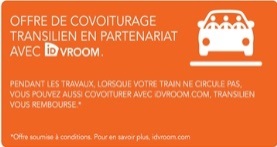 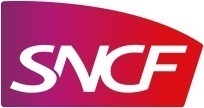